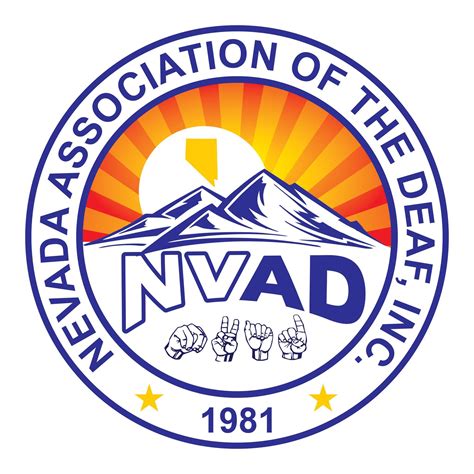 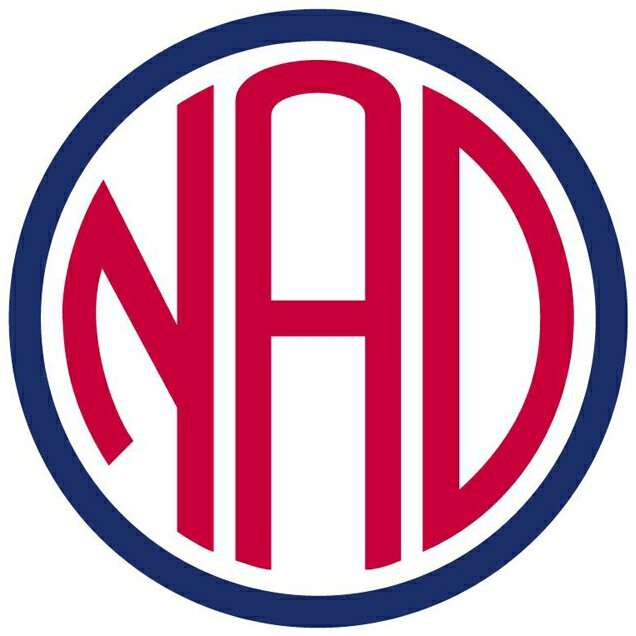 ROLES OF NVAD & NAD
2023 NV D/HH Commission Engagement Conference
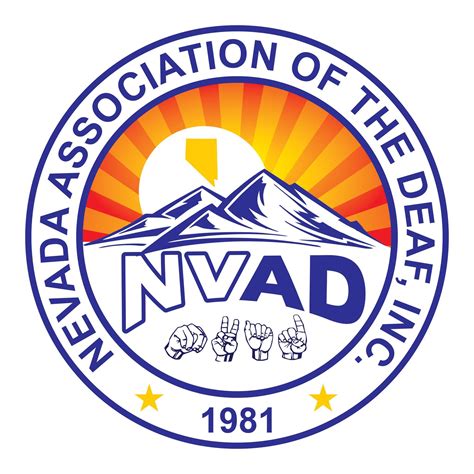 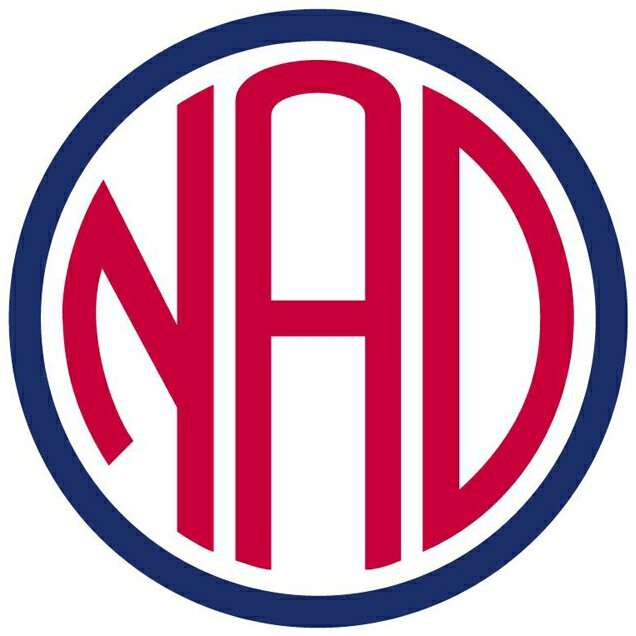 Founded: 1981 President:     Tim Smalley
Founded: 1880 
President:               Jenny Buechner
CEO:
Howard Rosenblum
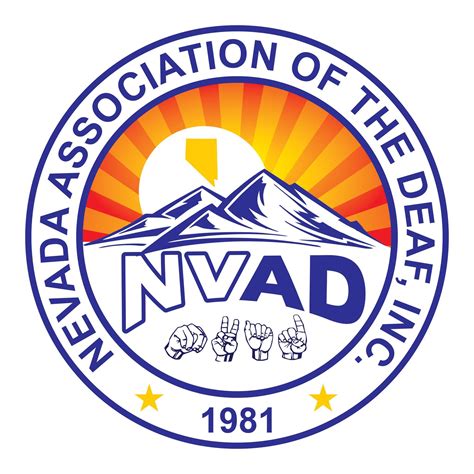 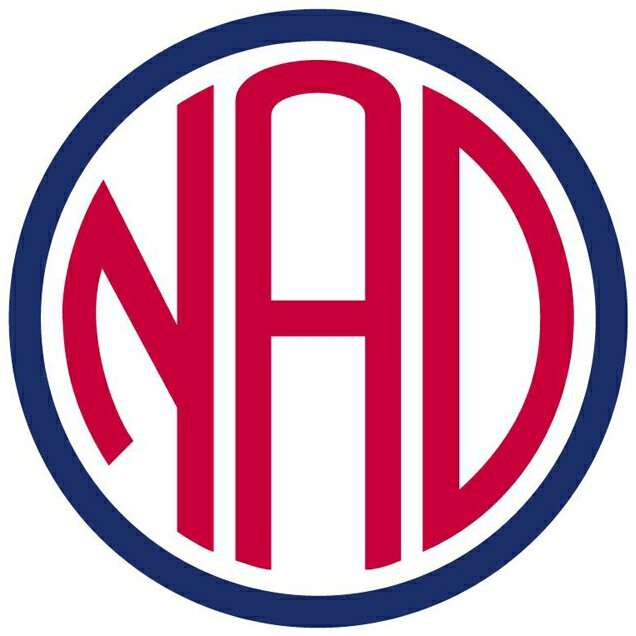 Volunteer Board
Volunteer Board            +              Team
NVAD & NAD – Purpose?
Goal: Equality & Equity for all of us
Are we satisfied with the status quo?
What do we want to change?
Education, Employment, Access to Hospitals/Doctors and Mental Health, Access to Courts and Lawyers, Access to Private Businesses, Technology, Telecomm, Government Services, and much more!
NVAD & NAD - Relationship
NAD founded to focus on national issues inlcuding federal government, federal laws and regulations, and working with national corporations and organizations

NVAD, as a state association, is the organization for residents of Nevada, and focuses on Nevada government  and laws and regulations, as well as situations in the state
NVAD & NAD – Relationship (continued)
NAD cannot survive without state associations and affiliates
NAD has individual members but we depend on state associations to keep us informed on what is happening in each state
State laws are as important as federal laws
State associations’ representatives vote for NAD’s Board, Bylaws and Priorities
NVAD – Why is it Important?
Nevada D/HH Commission is part of the state government and must follow state instructions
If you want to change the state system, need an independent organization = NVAD
All of you can be involved in NVAD to create the change you want to see here
NVAD = important partner of NV D/HH Comm
NAD Priorities
Achieving Equity in Deaf Education
 Address Deaf Youth Well-Being
 ASL Resources for Deaf Babies
 Deaf Senior Issues
 Dismantling Racism in the Deaf Community
NAD Services
Legal Representation (very limited)
 Legal Referrals
 Self-Advocacy Resources such as 	Advocacy Letters
 Other Information & Resources
 Youth Program (YLC, Jr NAD, etc)
 Communications
What Has NAD Done?
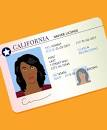 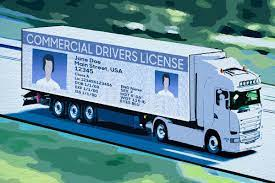 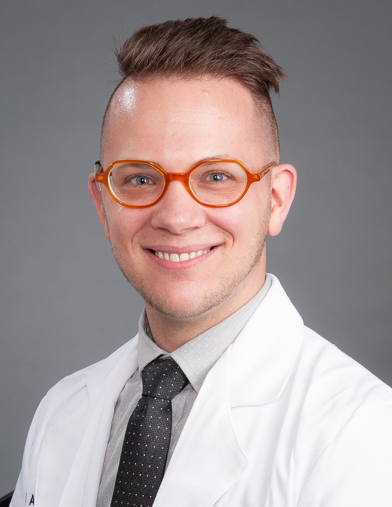 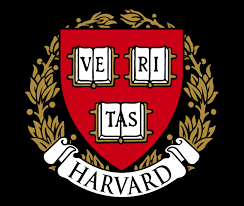 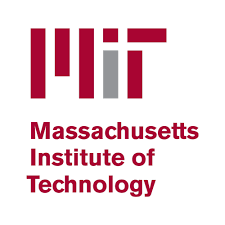 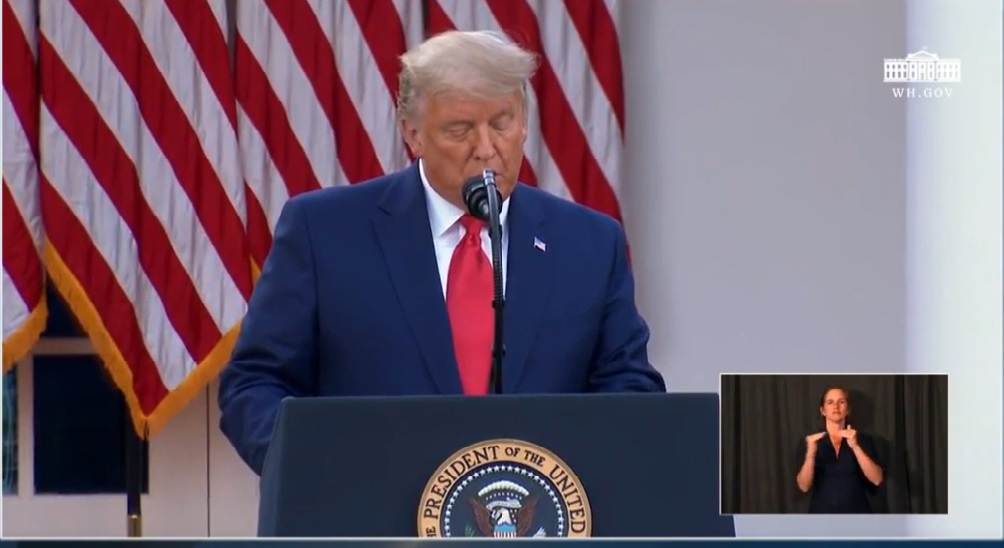 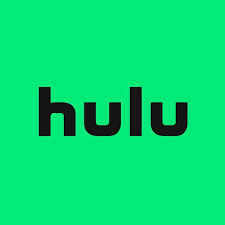 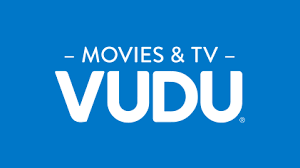 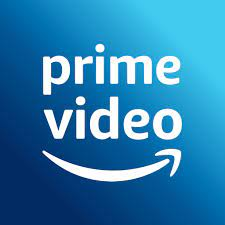 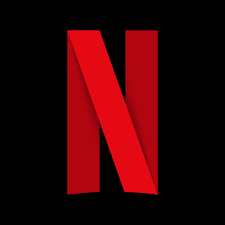 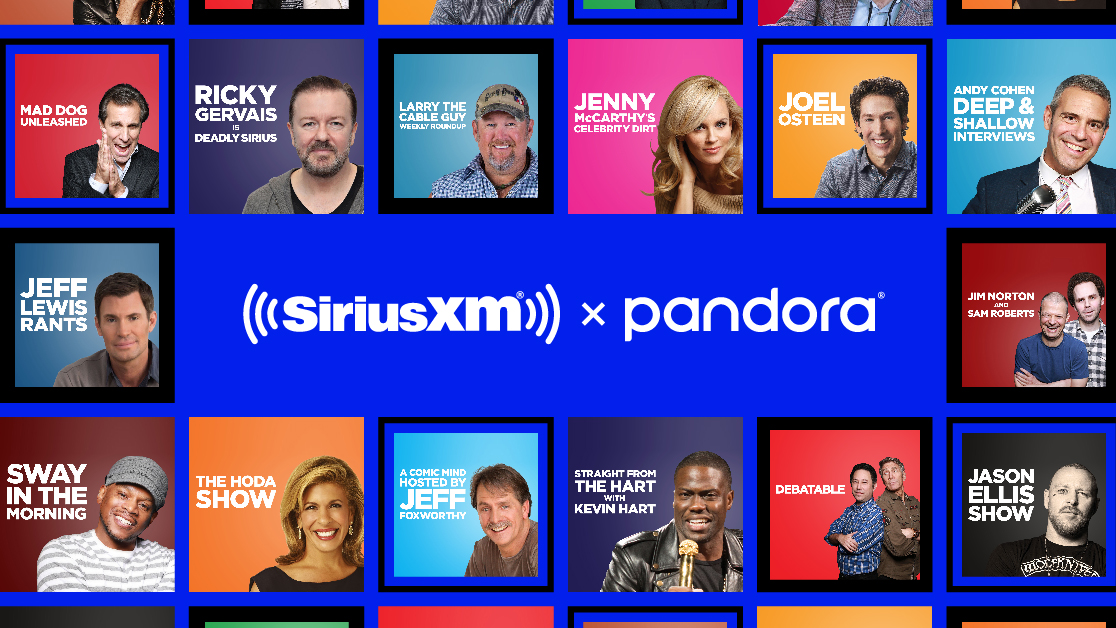 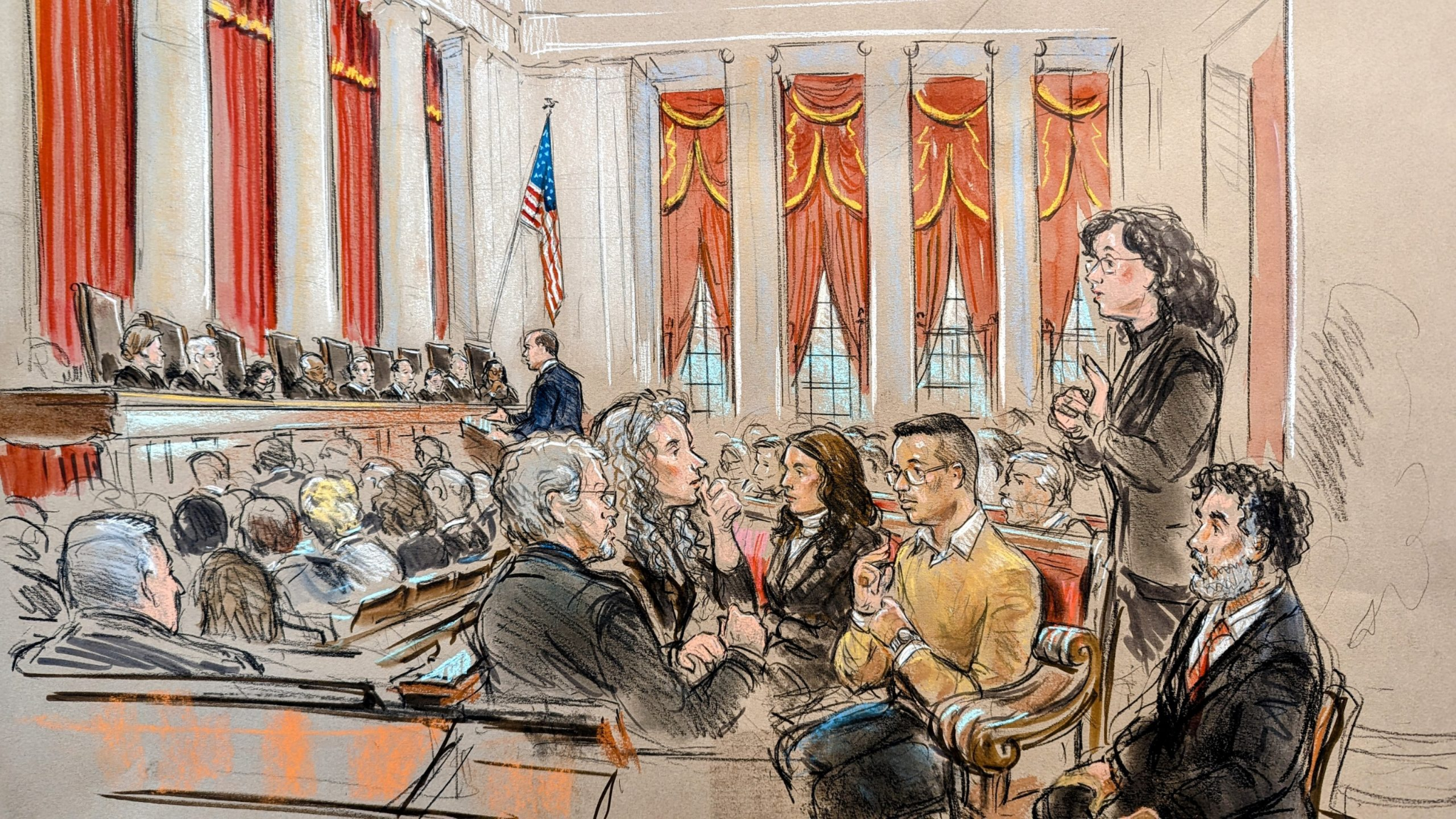 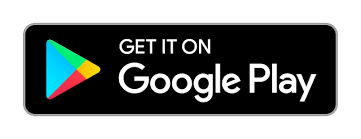 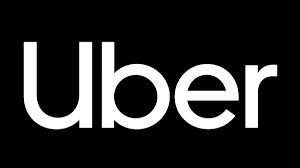 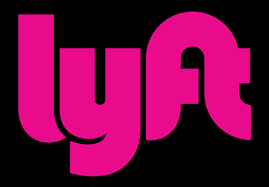 UPCOMING EVENTS
57th BIENNIAL NAD CONFERENCE
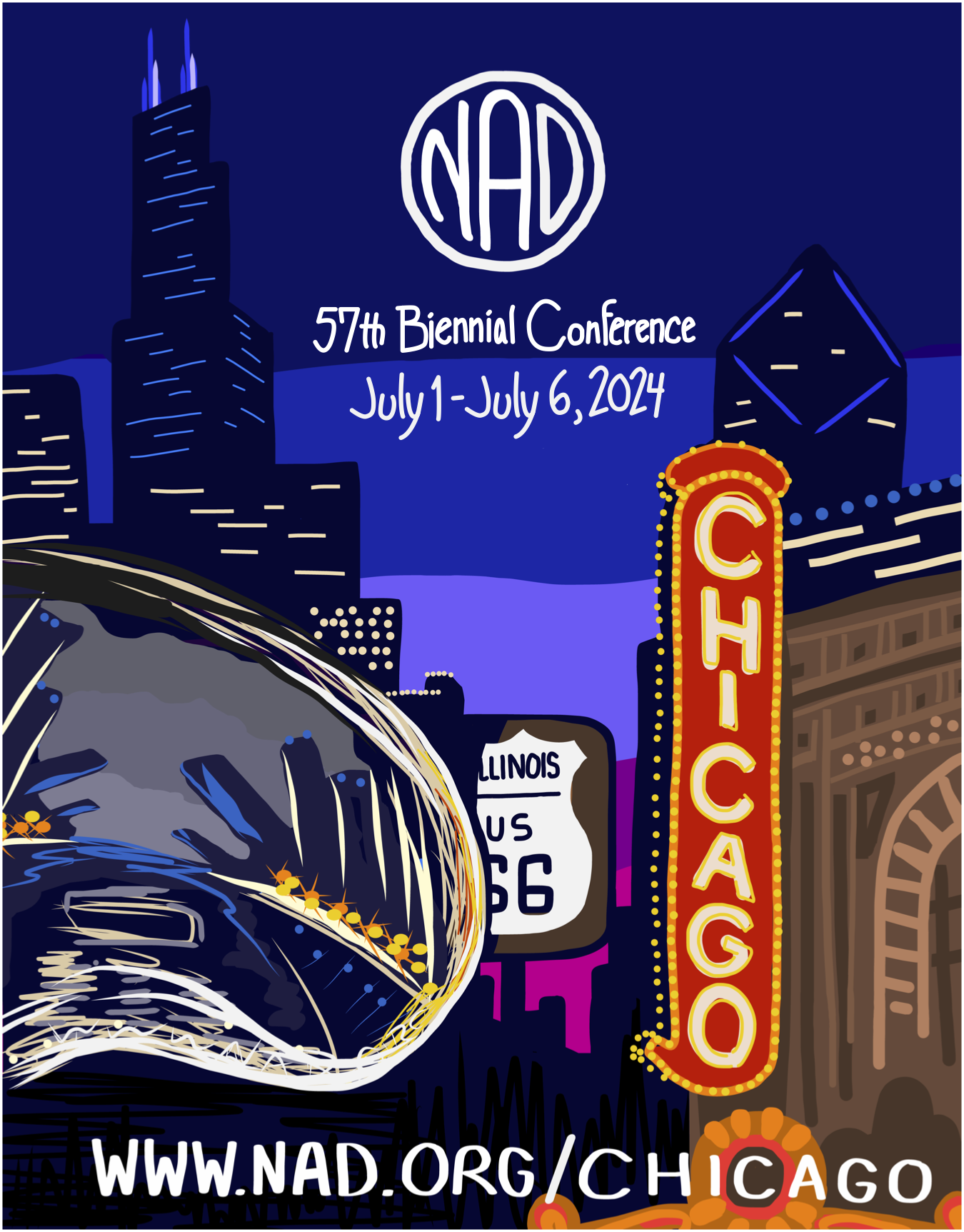 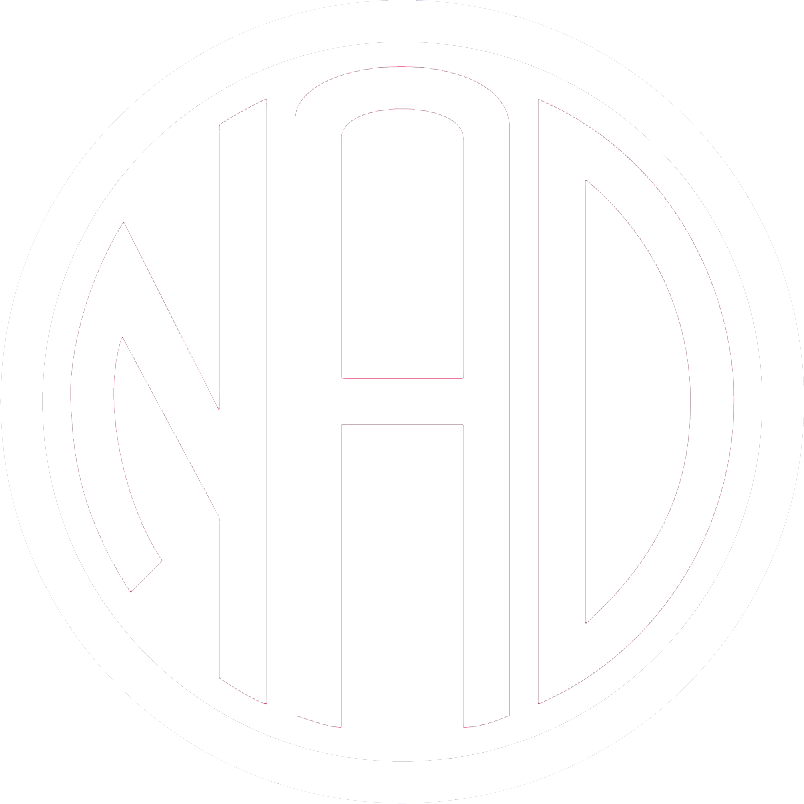 THANK YOU
www.nad.org